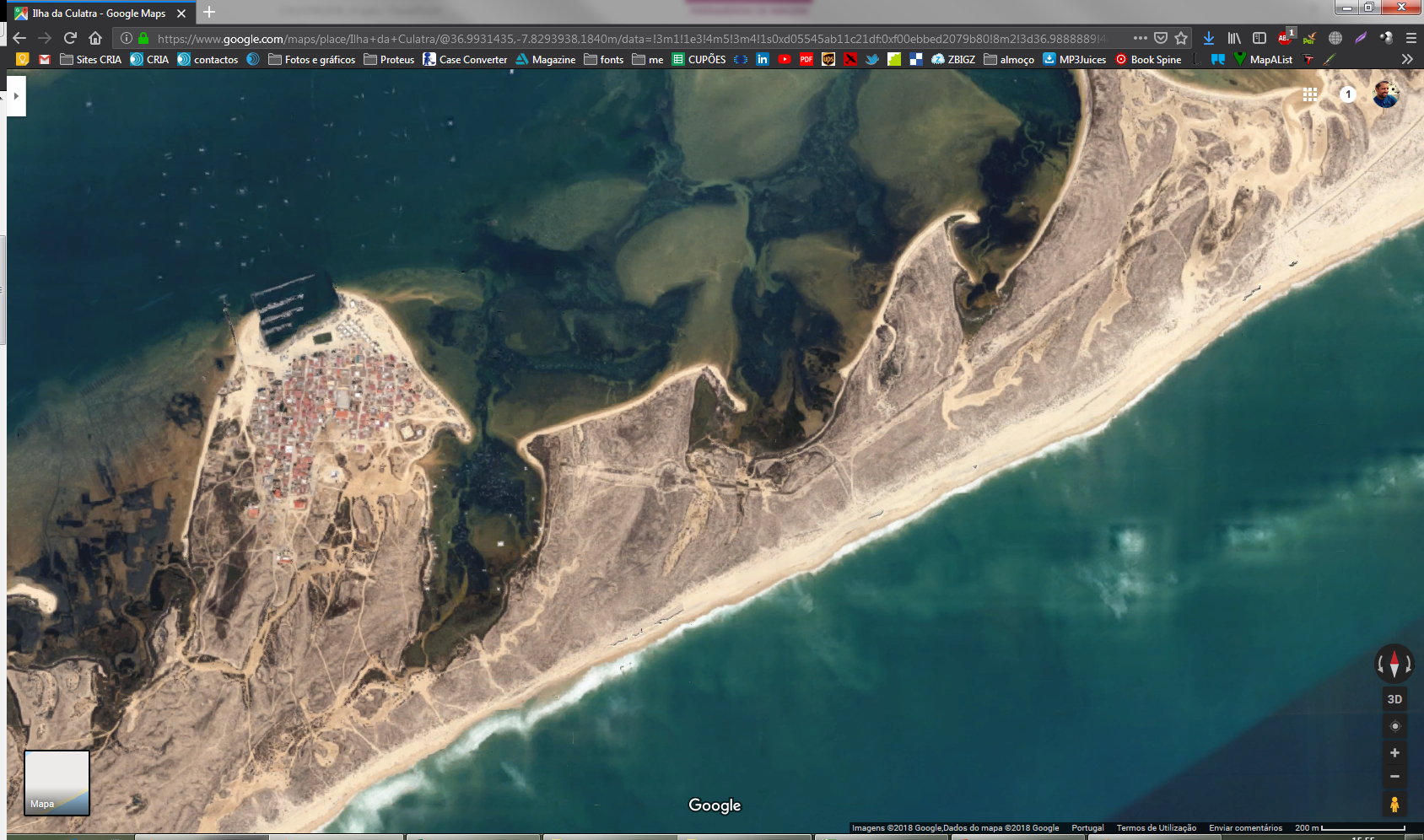 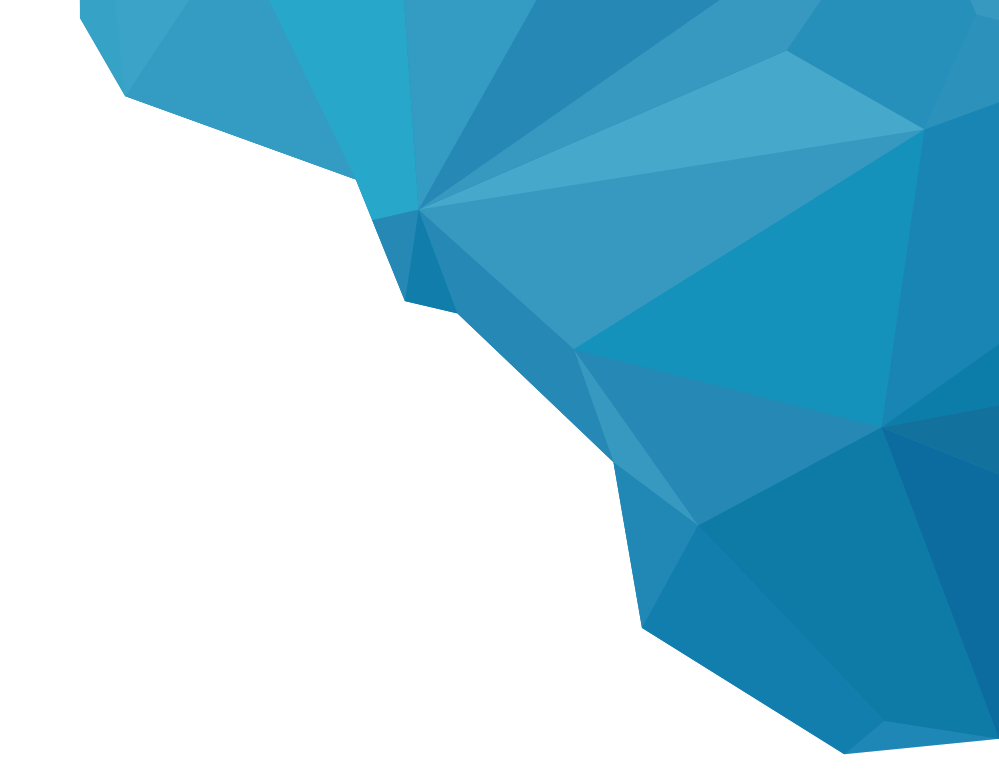 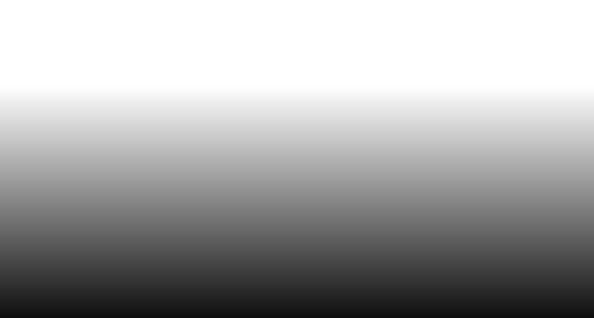 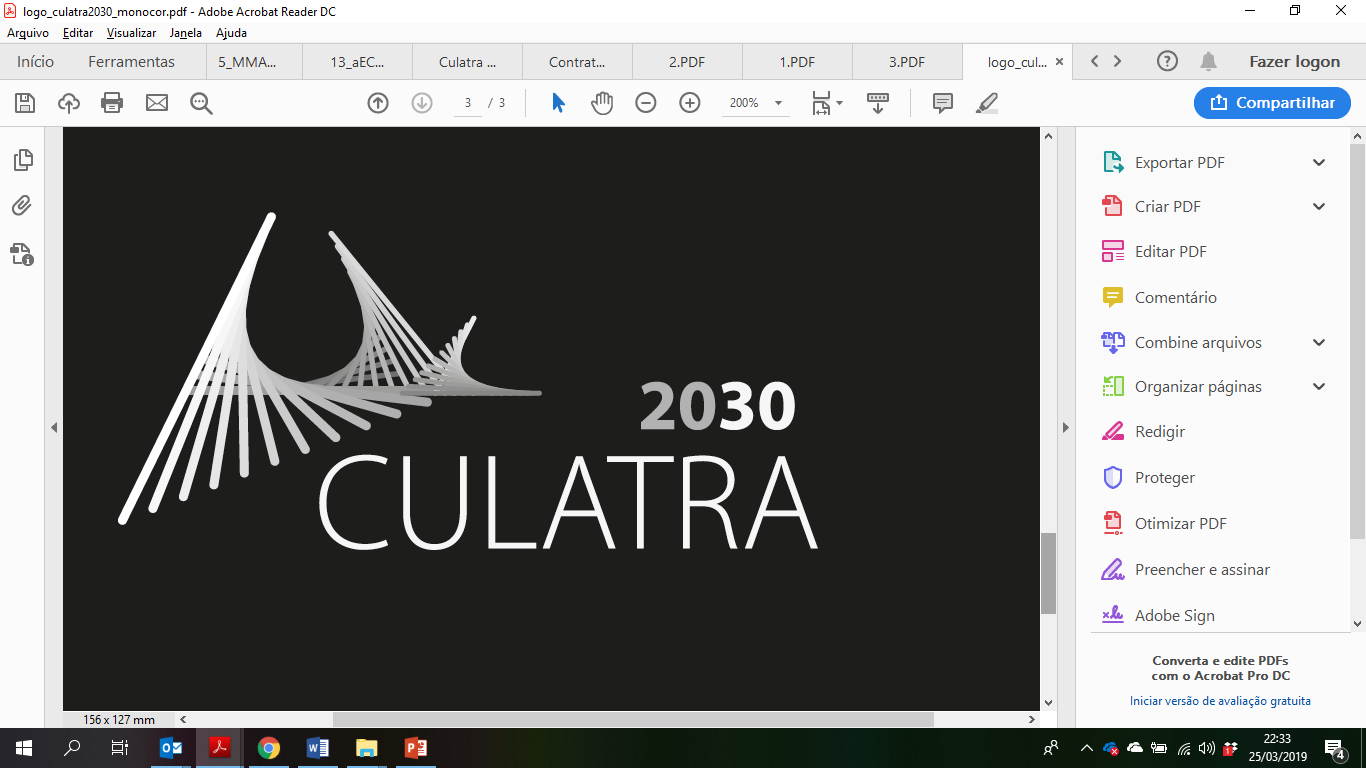 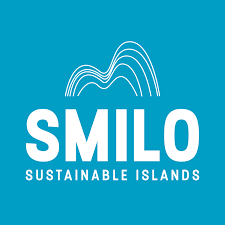 CREATING AN ENERGY
COOPERATIVE
Jóni dos Santos│jnsantos@ualg.pt
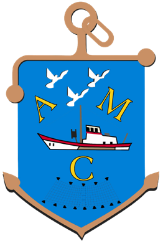 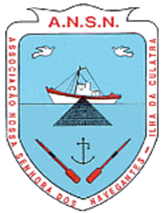 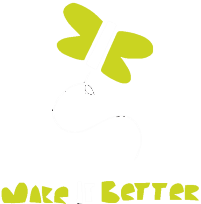 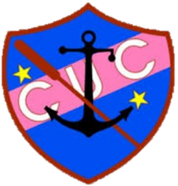 SMILO ANNUAL CONFERENCE 2022Tuesday, 27 september 2022
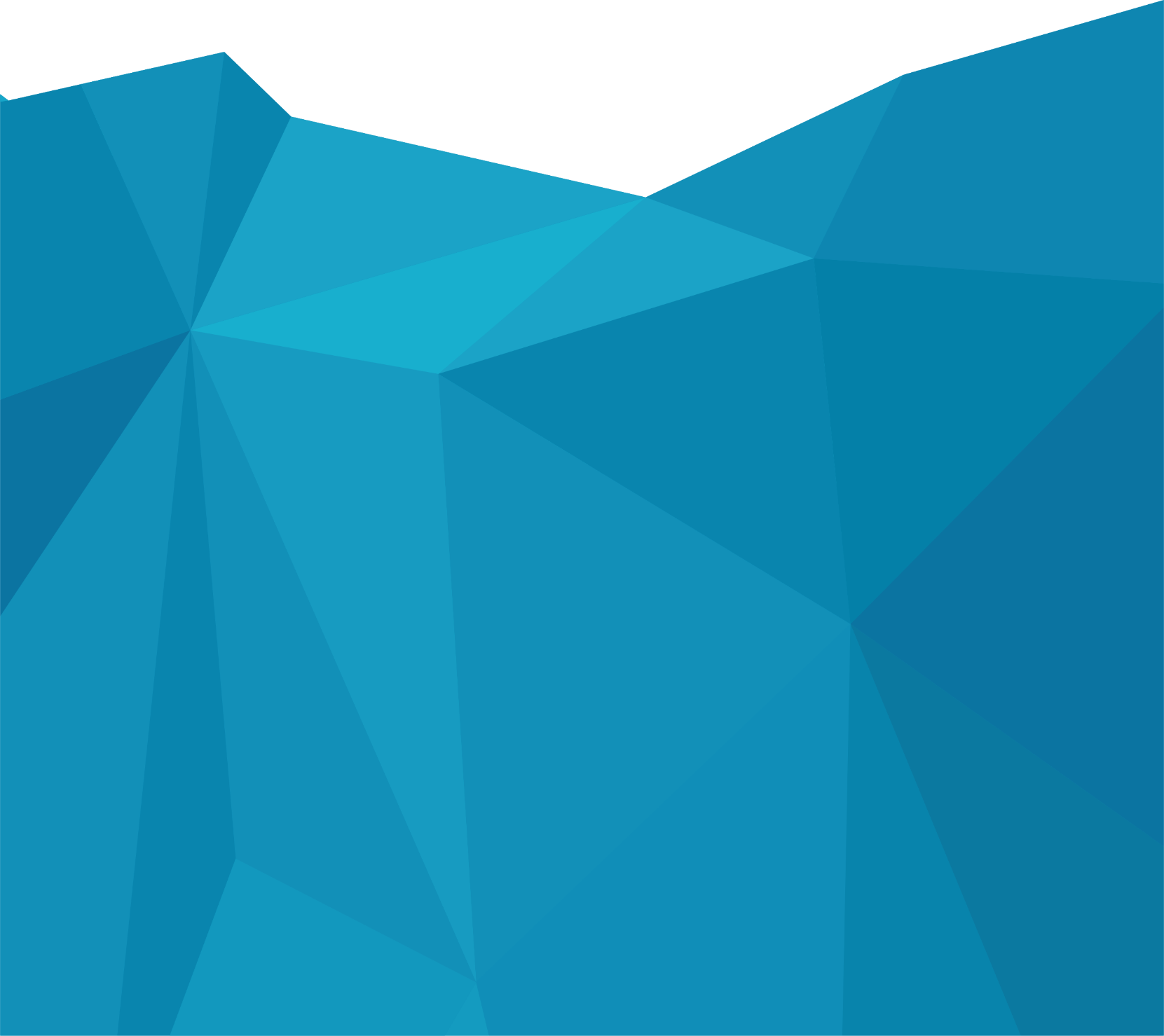 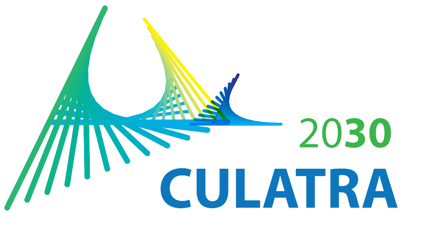 1
Culatra CoopCooperative for the Sustainable Development of Culatra
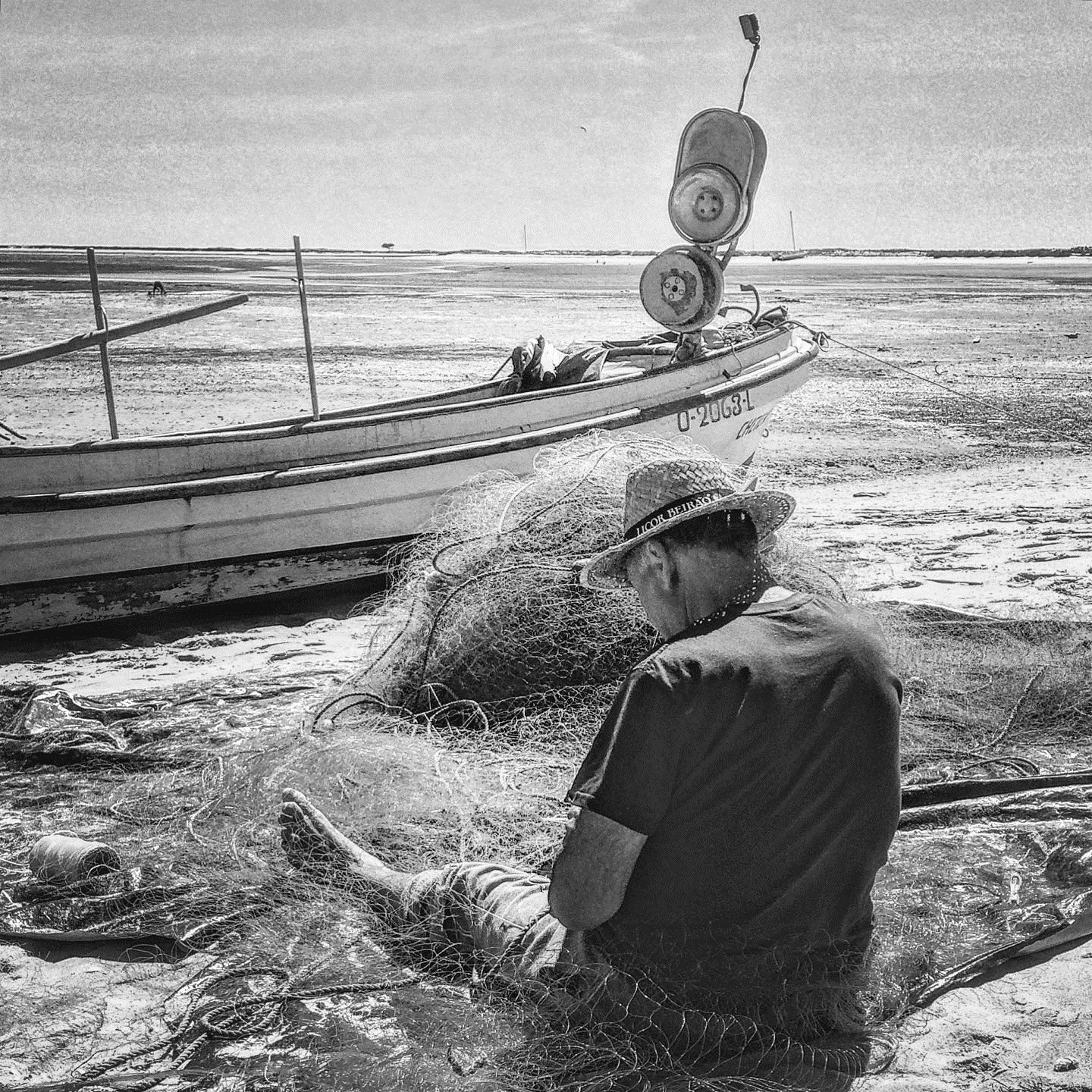 Founded in the scope of Culatra2030 Initiative

Empower the community to continue Culatra2030 work

Cover all the socioeconomic activities
To Preserve Culatra’s Identity as aConsolidated Fishing Settlement
Fábio Buchinho Facebook
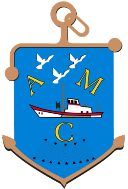 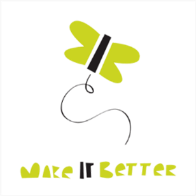 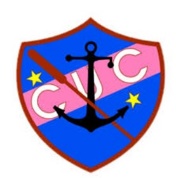 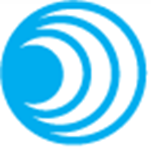 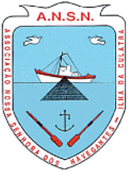 [Speaker Notes: Objetivo principal: Preservar a entidade da Culatra como nucleo de pescadores consolidado, enquanto melhora a qualidade de vida dos seus habitants (investir no mercado descentralizado de energia, combater a desigualdade, inovar nas principais atividades económicas)]
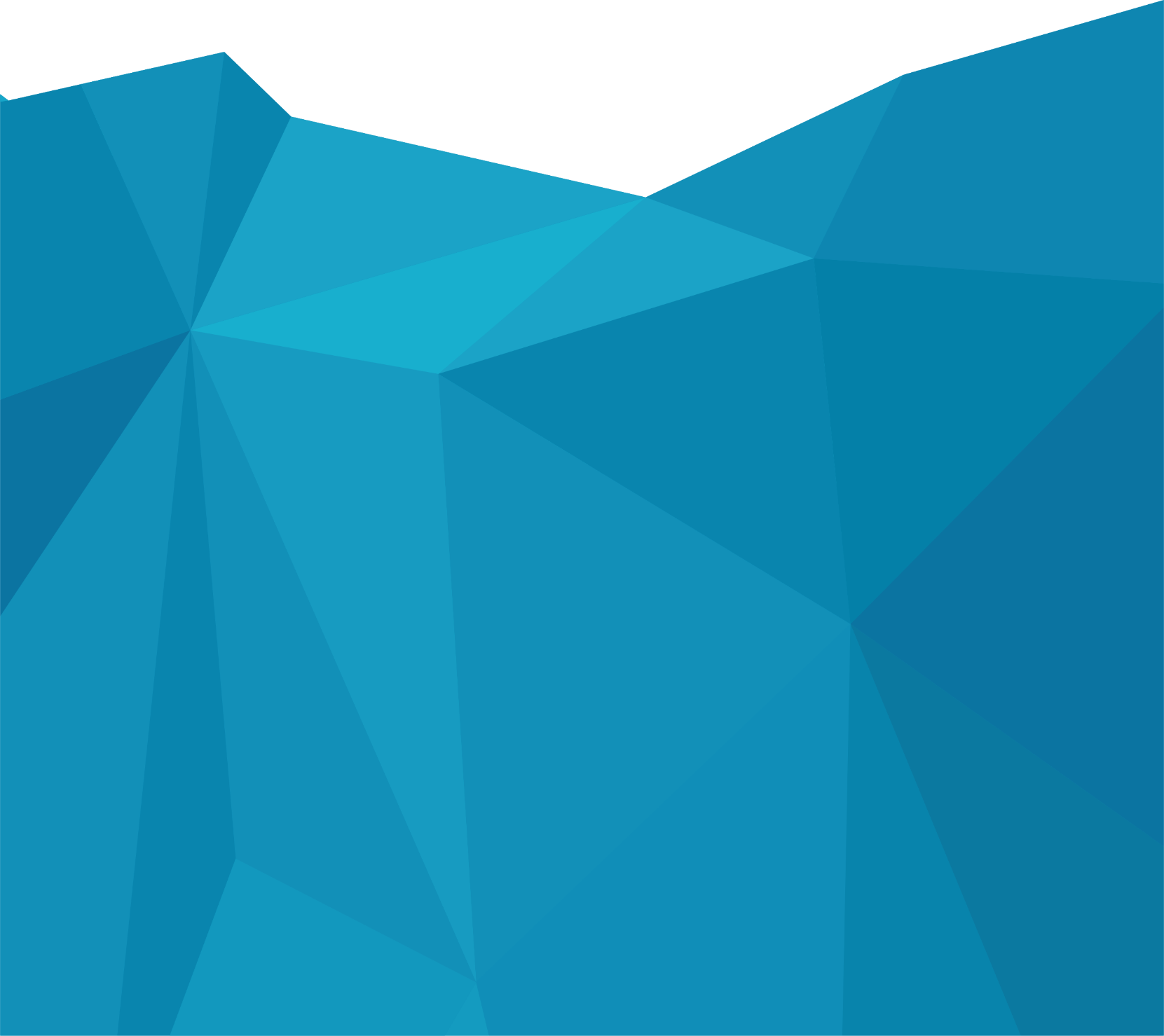 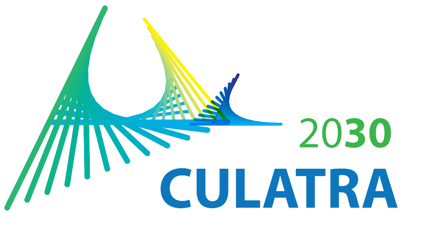 2
Our Team
health
eatery
minimarkets
energy
fishing
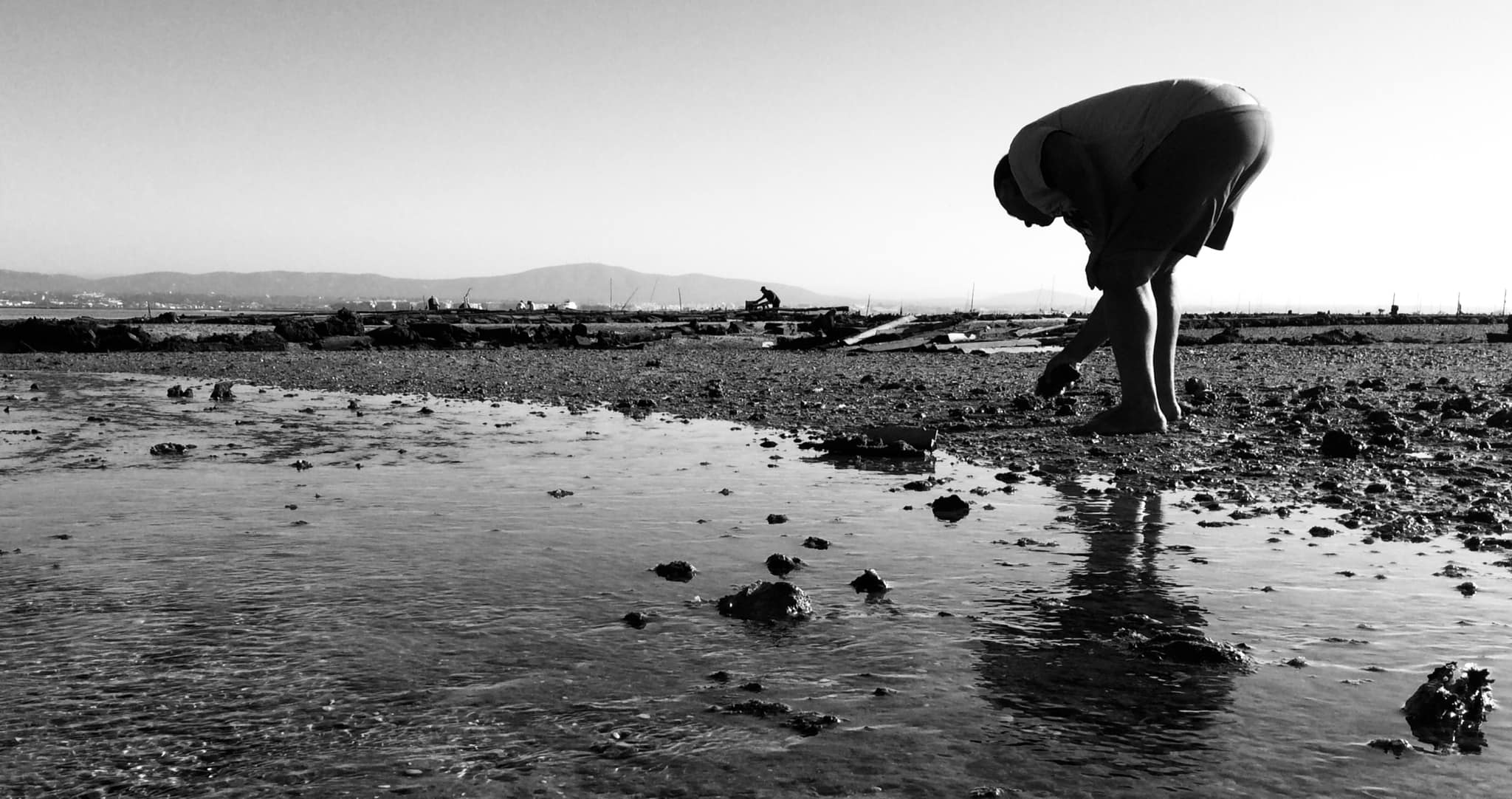 sports
100% Culatra People
Divided by all Socioeconomic Activities
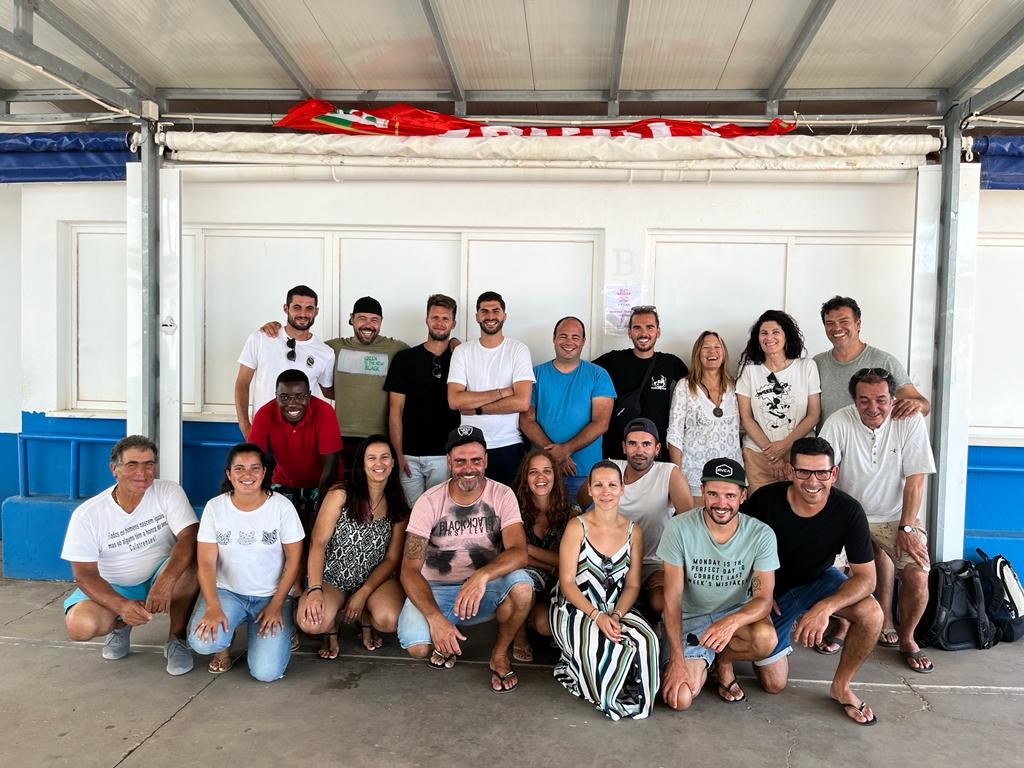 associativism
AMIC, ANSN & CUC Founders
bivalve farming
Supported by an Advisory Council
Fábio Buchinho Facebook
waste management
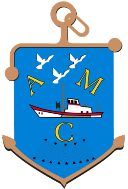 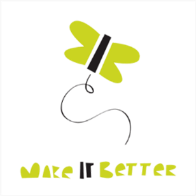 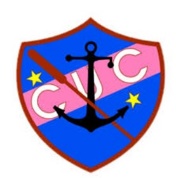 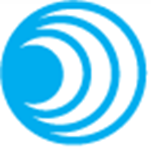 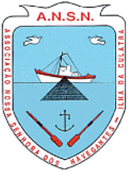 communication
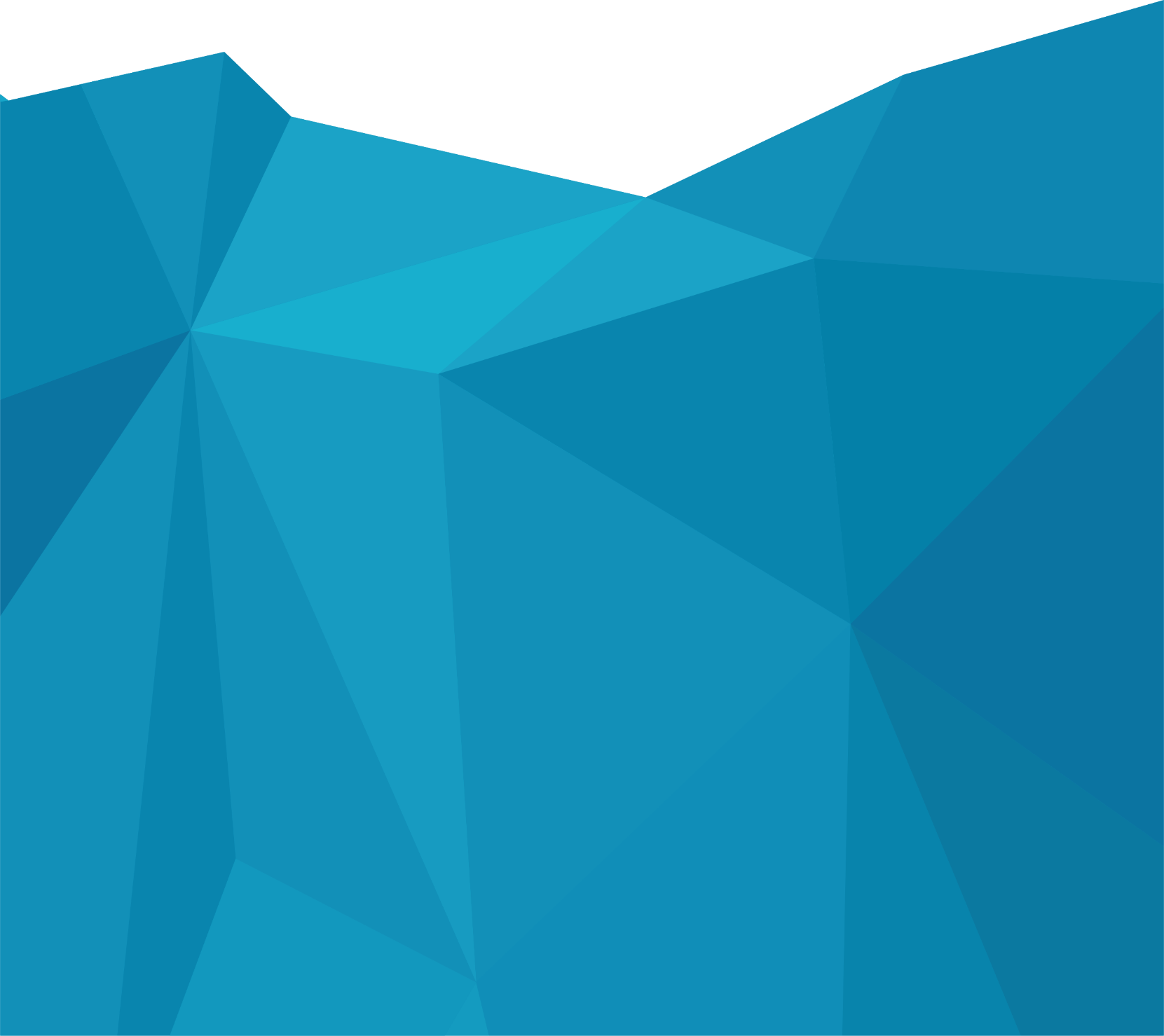 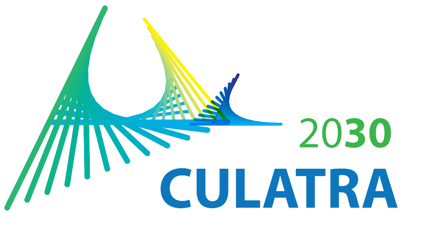 3
Renewable Energy Community
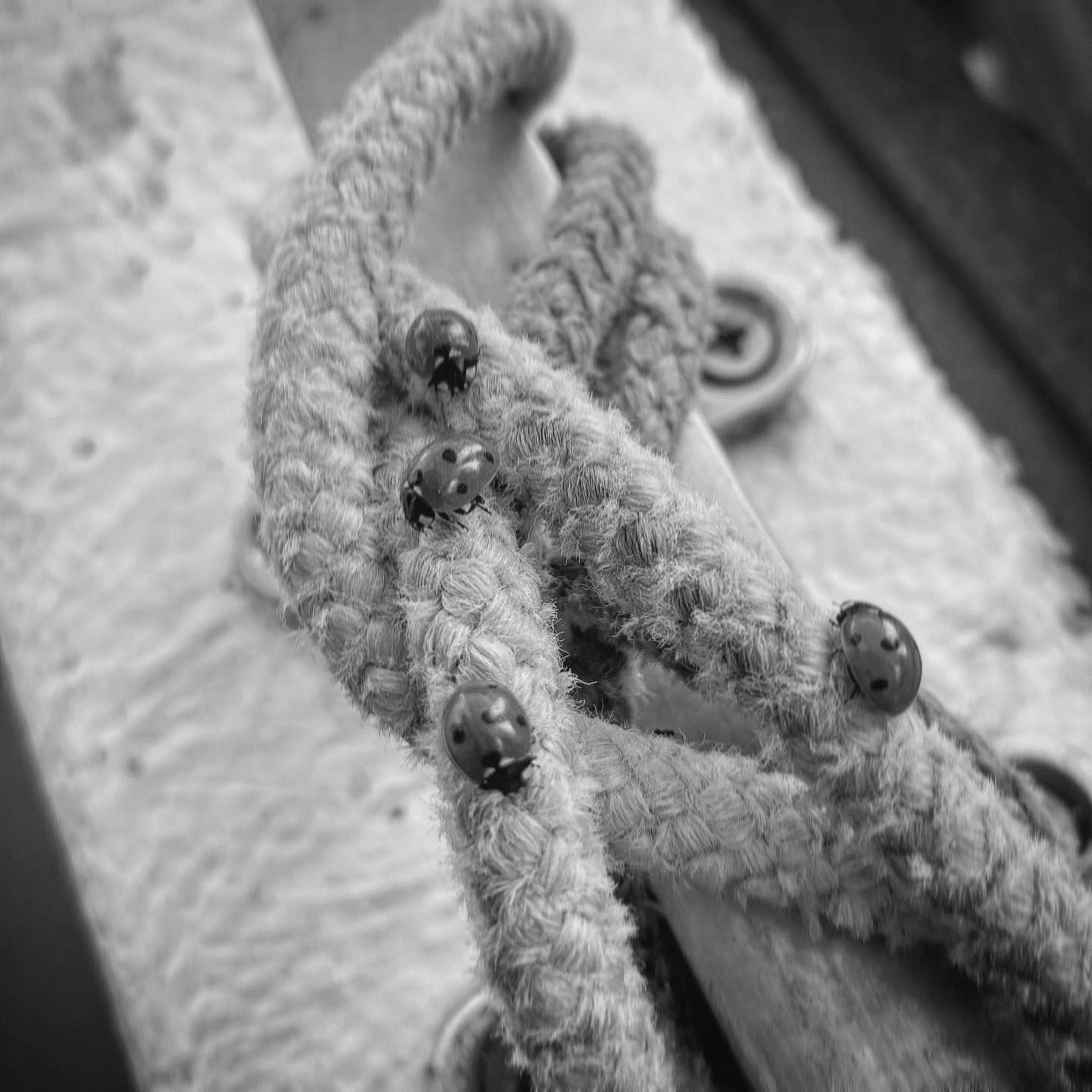 Collective Autoconsumption Management Entity
Manage all the PV generation units
Share the renewable energy with the community
Pilot-project to test new energy sharing models
Renewable Energy Community
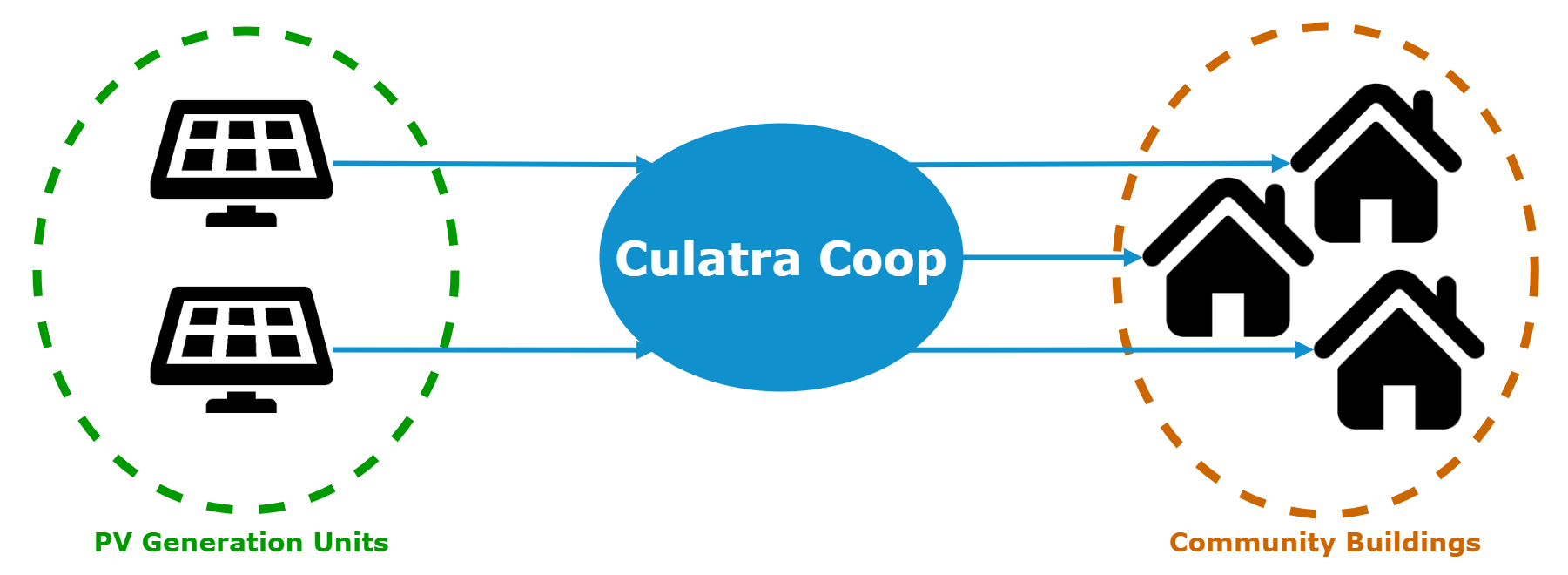 Fábio Buchinho Facebook
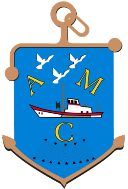 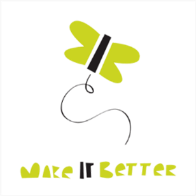 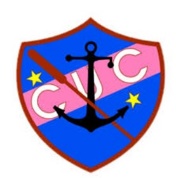 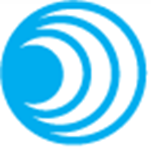 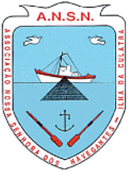 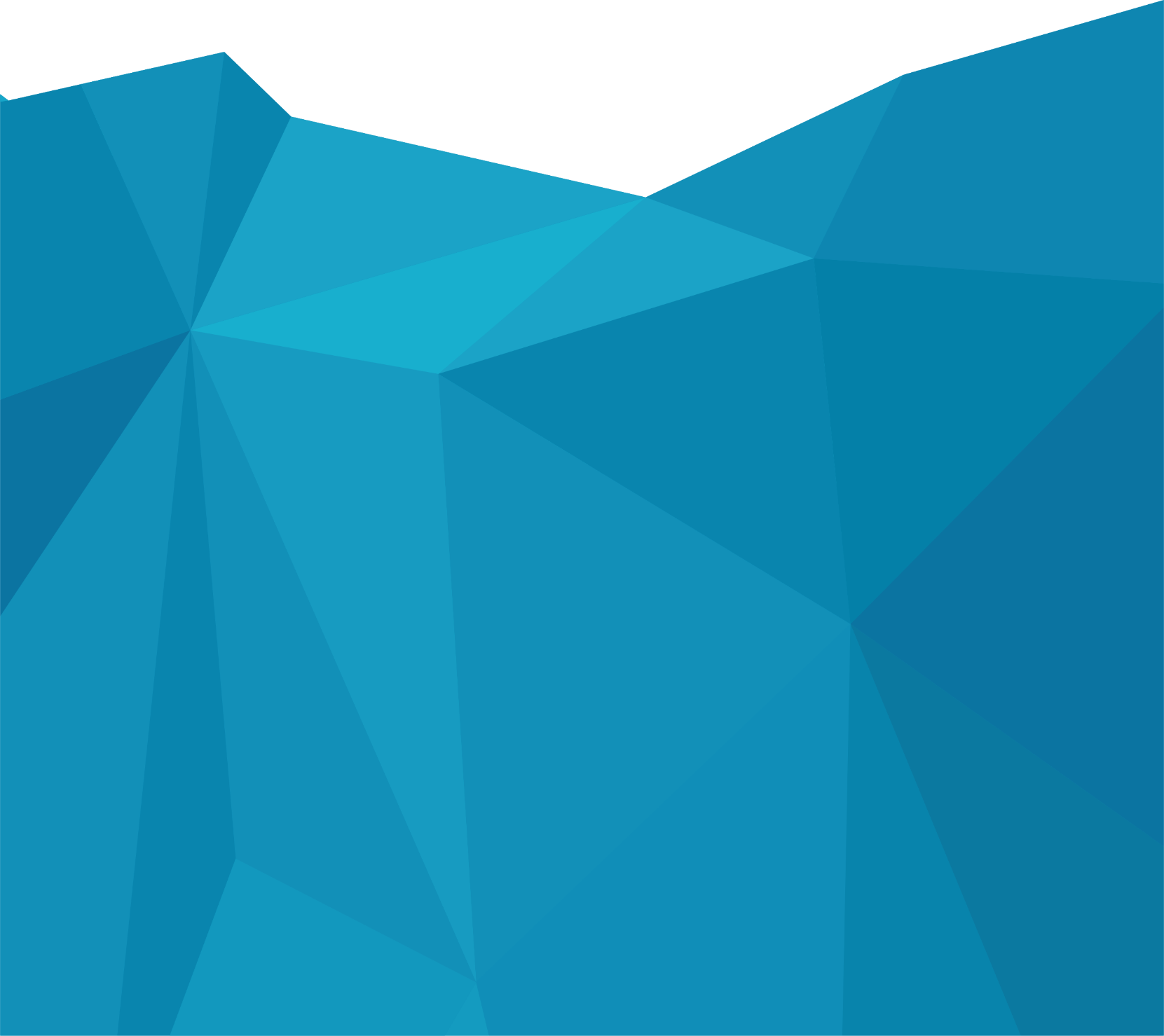 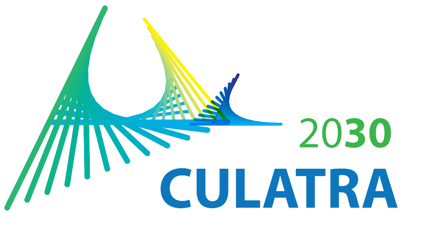 4
Energy Sharing
60 000 Wp installed in PV (60 kWp)
300 buildings equipped with smart meters
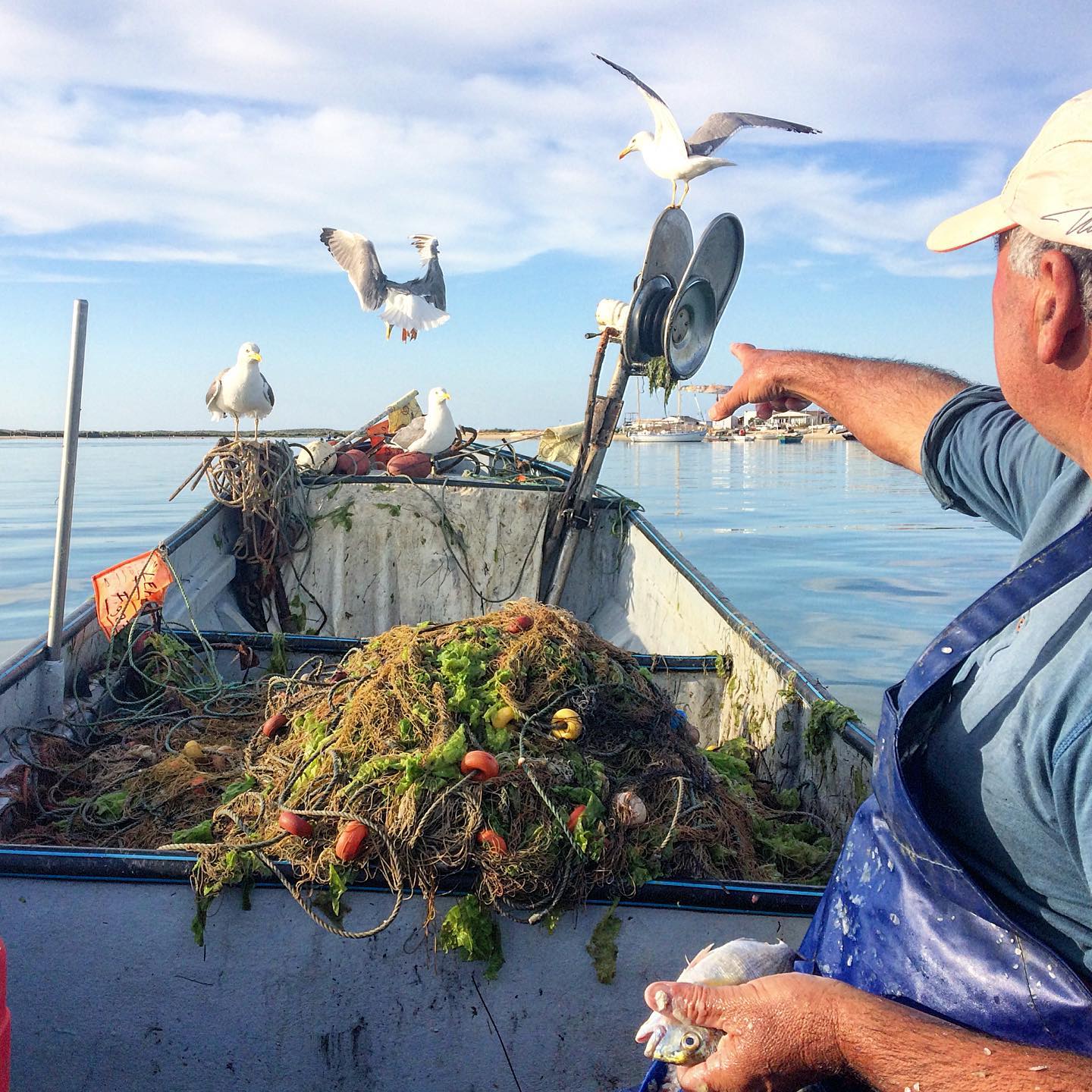 Common Daily Energy Consumption
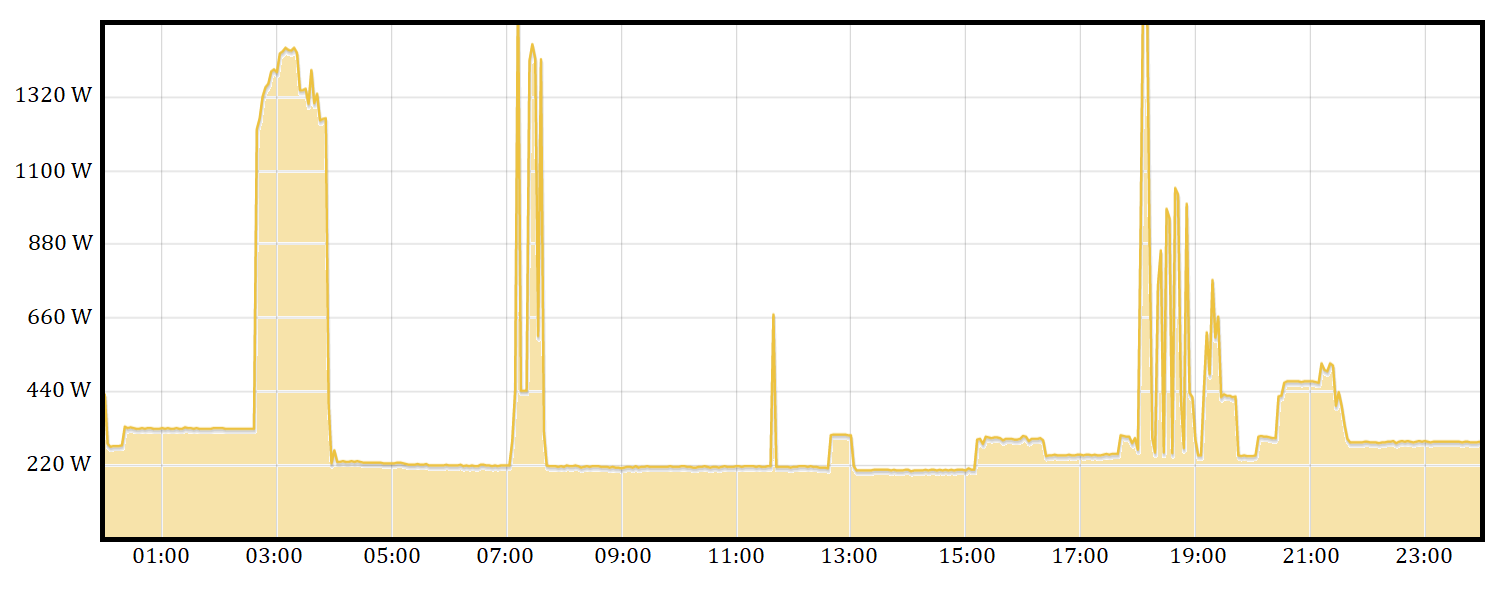 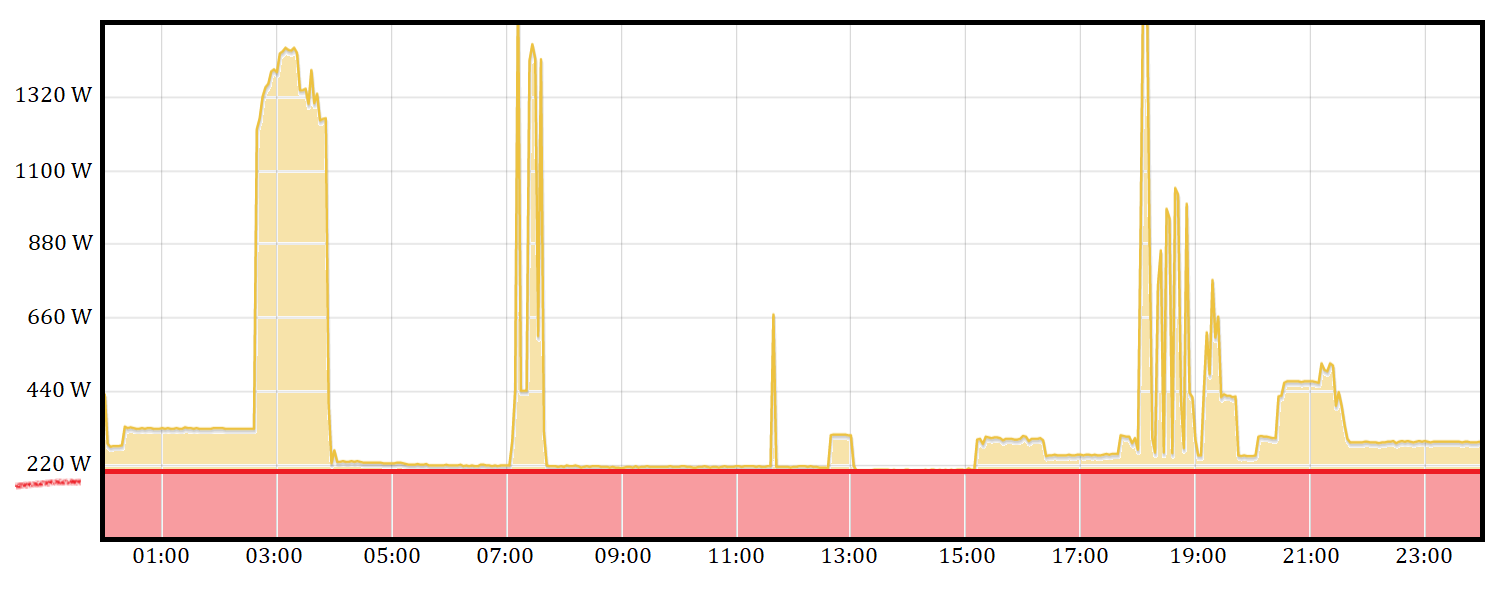 Fábio Buchinho Facebook
≈ 220 W uninterrupted power consumption / building
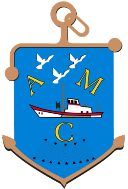 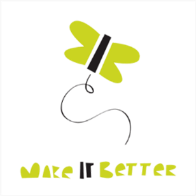 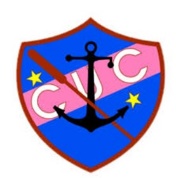 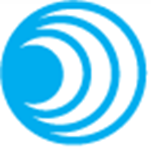 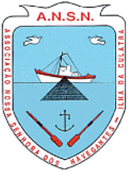 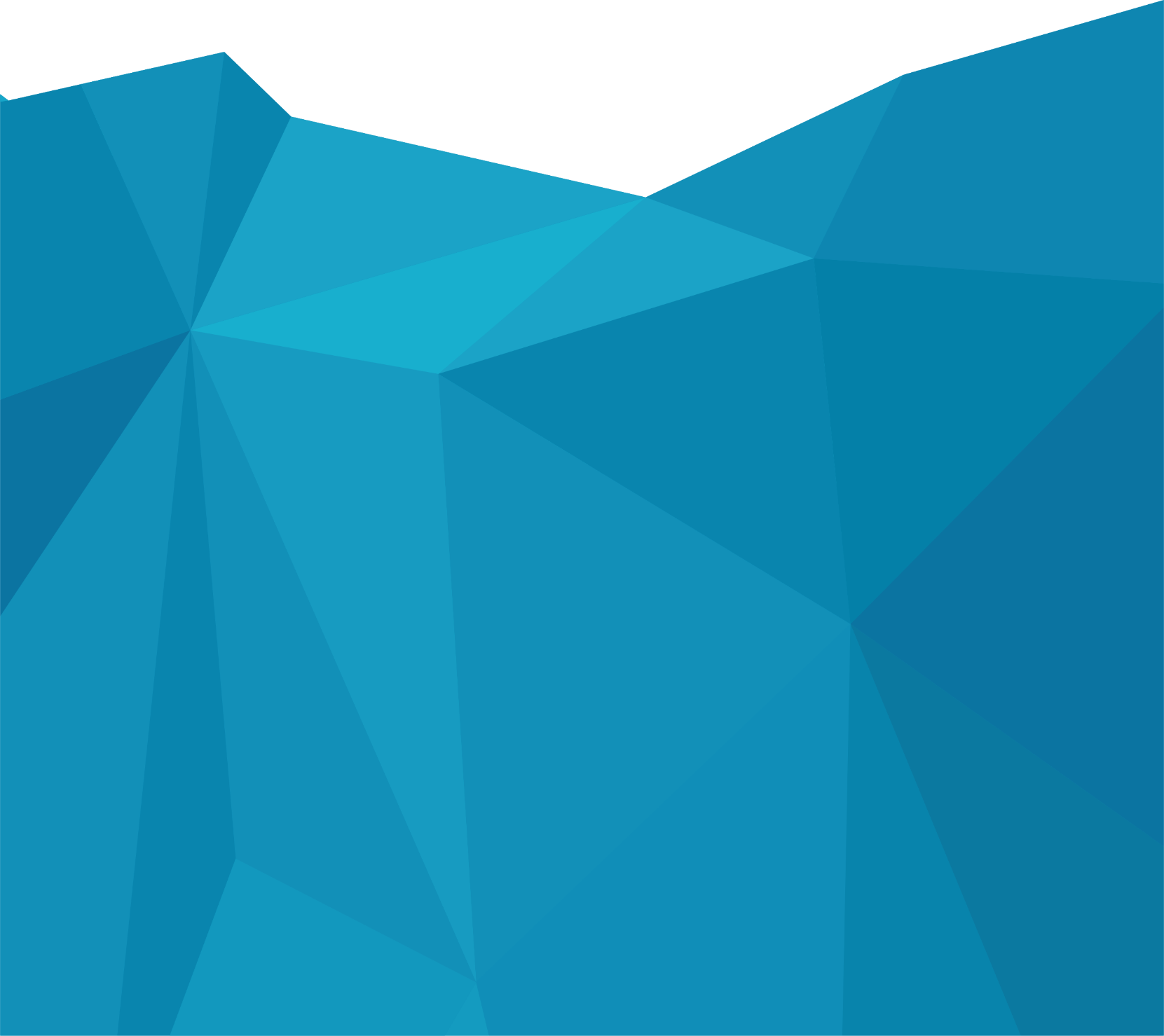 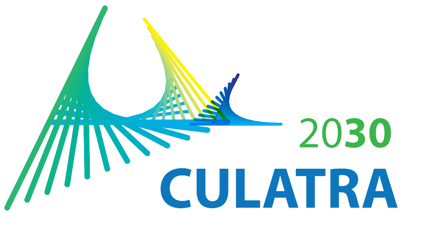 5
Energy Sharing  Method
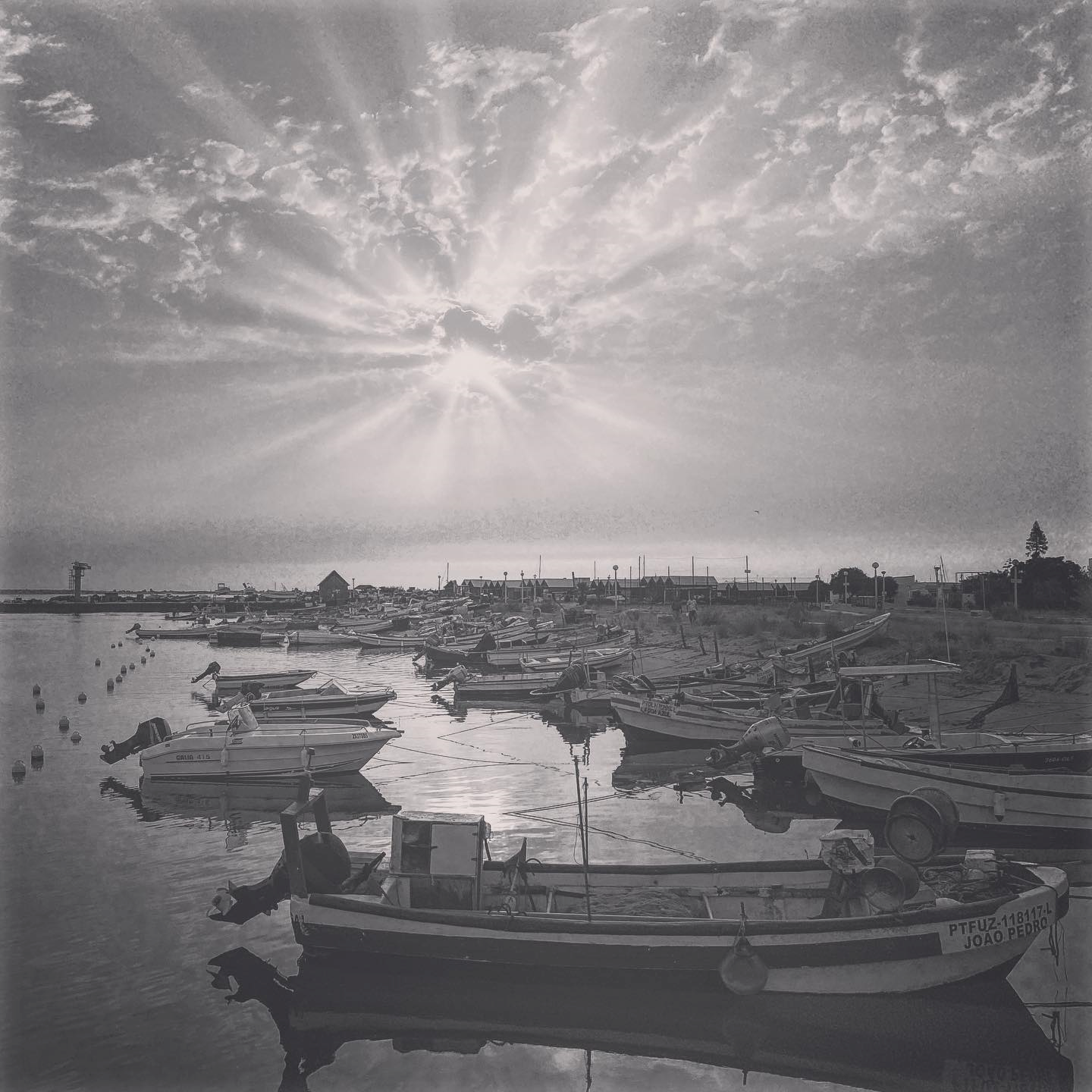 Slice the PV Generation Power
200 Wp Quotas
60 000
______
= 300
200
300 community buildings can take 1 quota of 200 Wp PV generation power
Fábio Buchinho Facebook
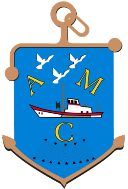 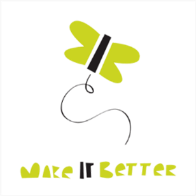 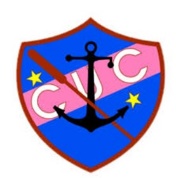 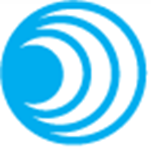 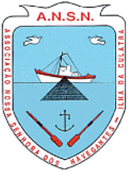 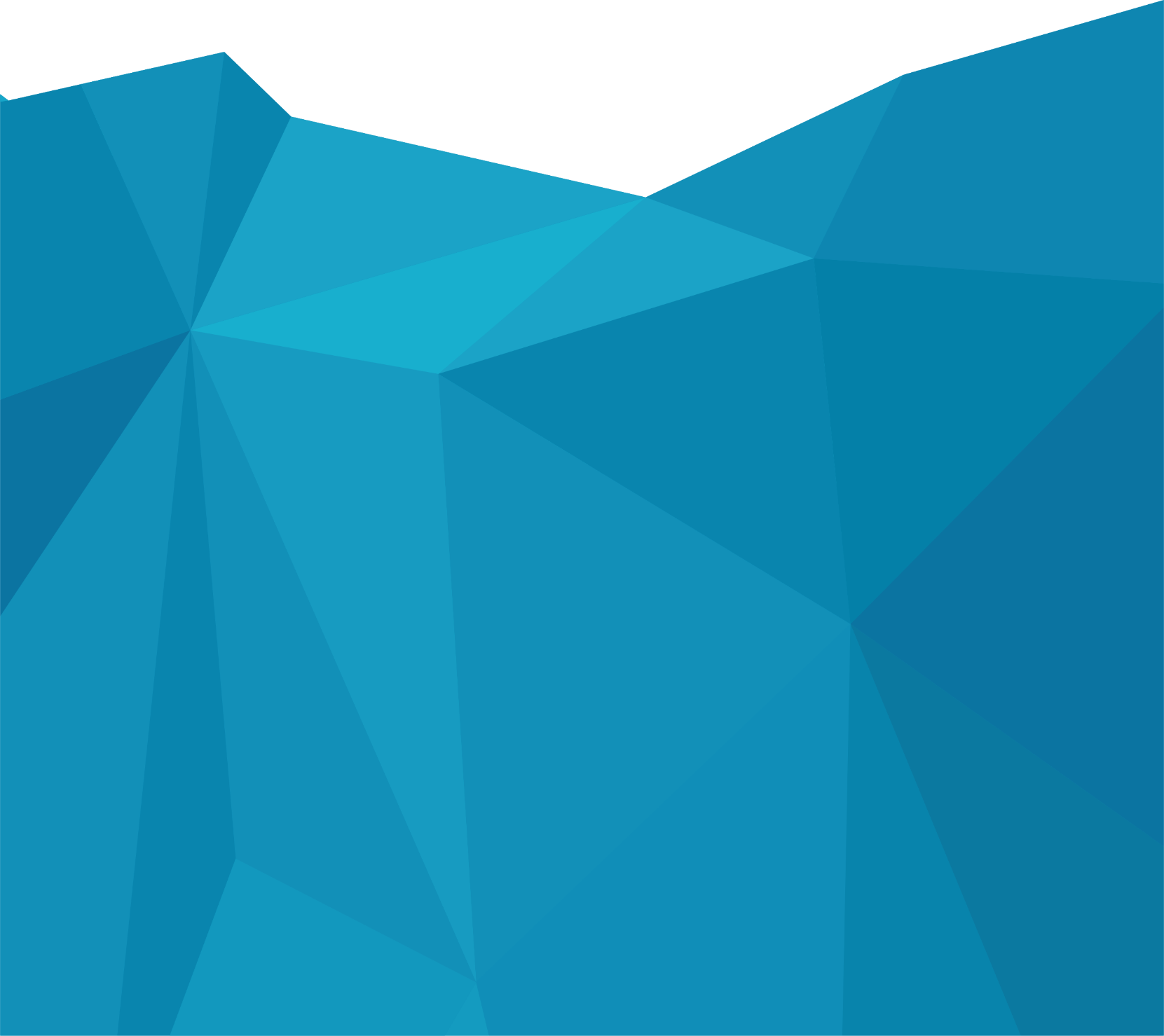 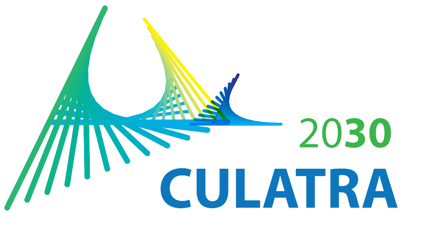 6
Energy Sharing  200 Wp Analysis
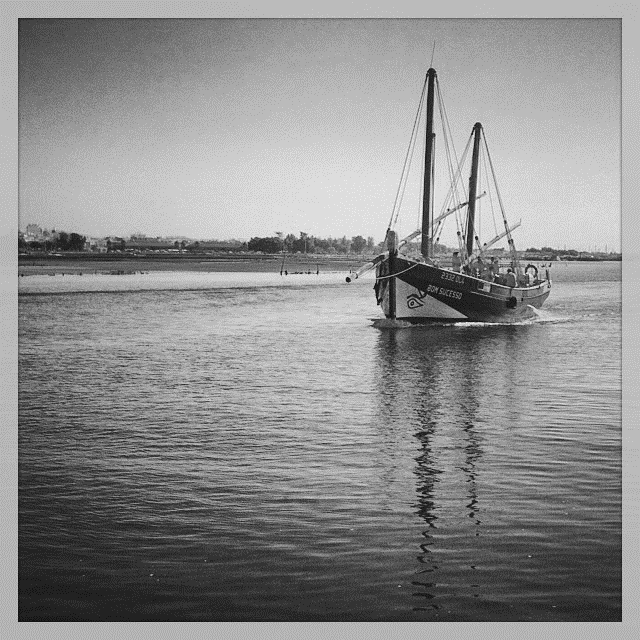 200 Wp Assessment
368 kWh / Year
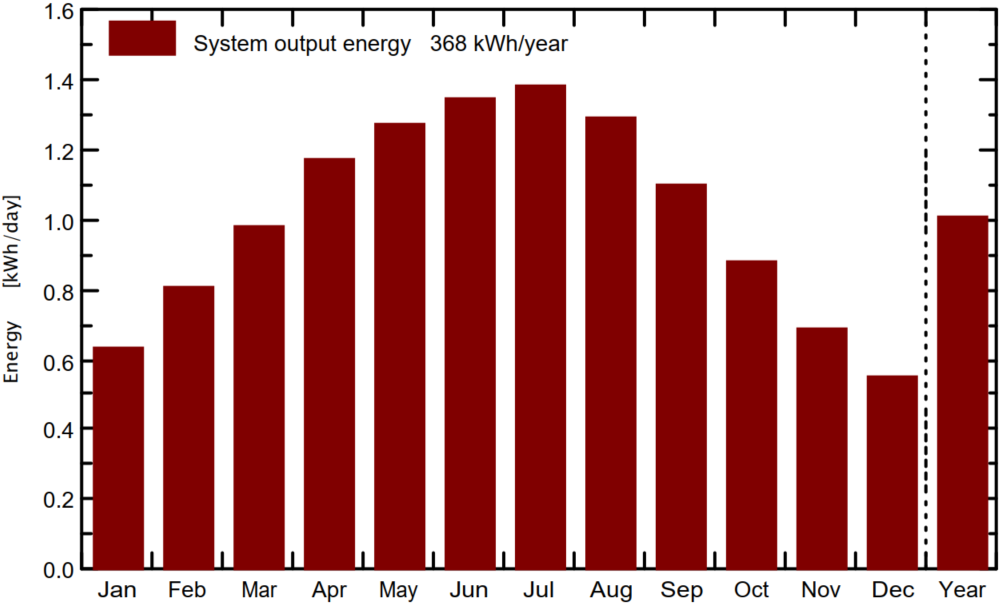 80 € / Year
78.4 kg / Year
200 Wp Energy Generation Profile
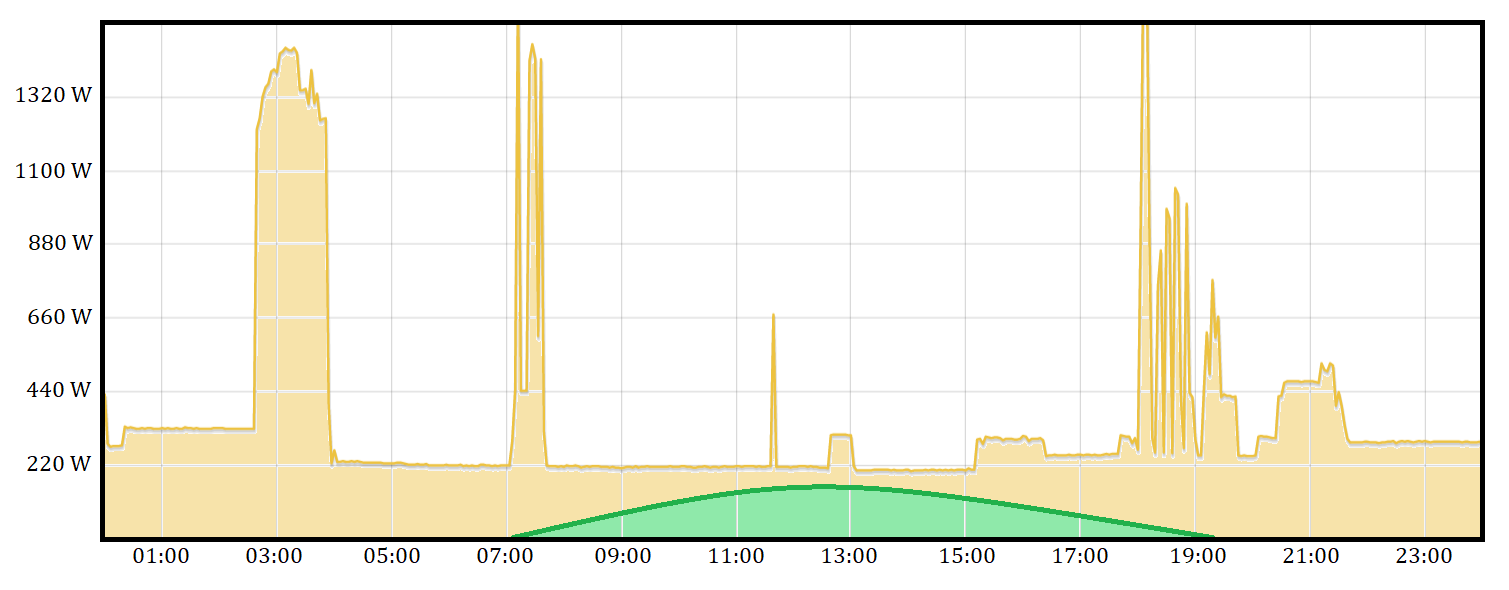 Fábio Buchinho Facebook
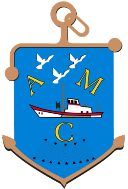 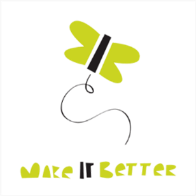 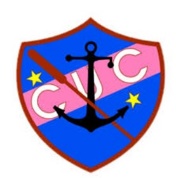 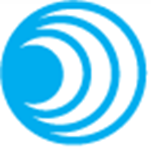 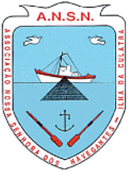 [Speaker Notes: 213 g CO2eq/kWh Portugal 23.5 tons of]
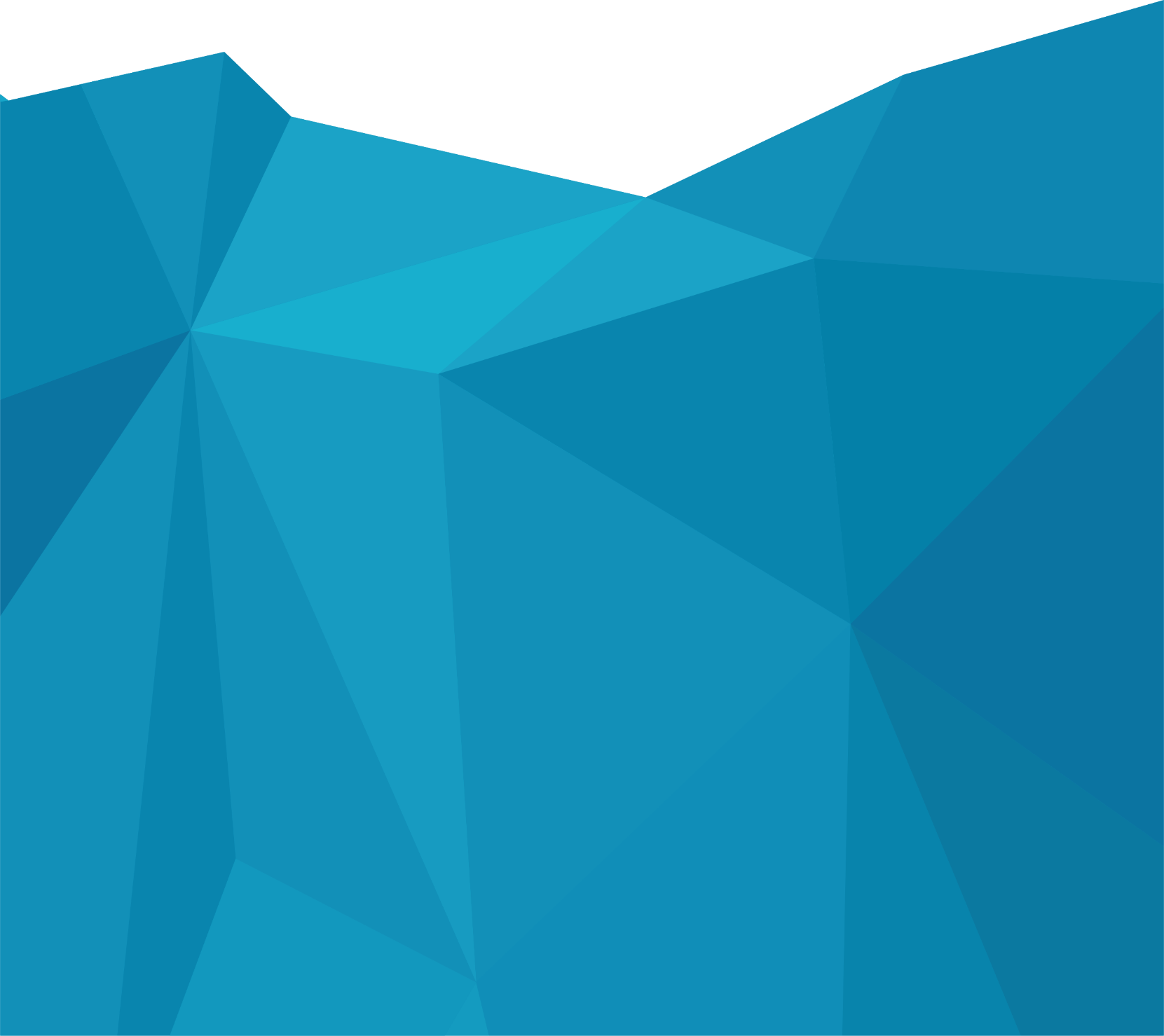 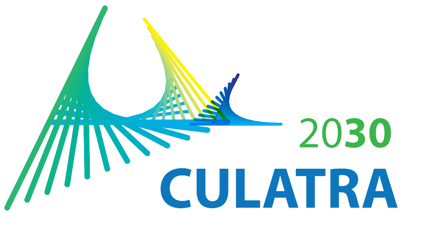 7
Energy Sharing  Economic Model(200 Wp Quotas Price)
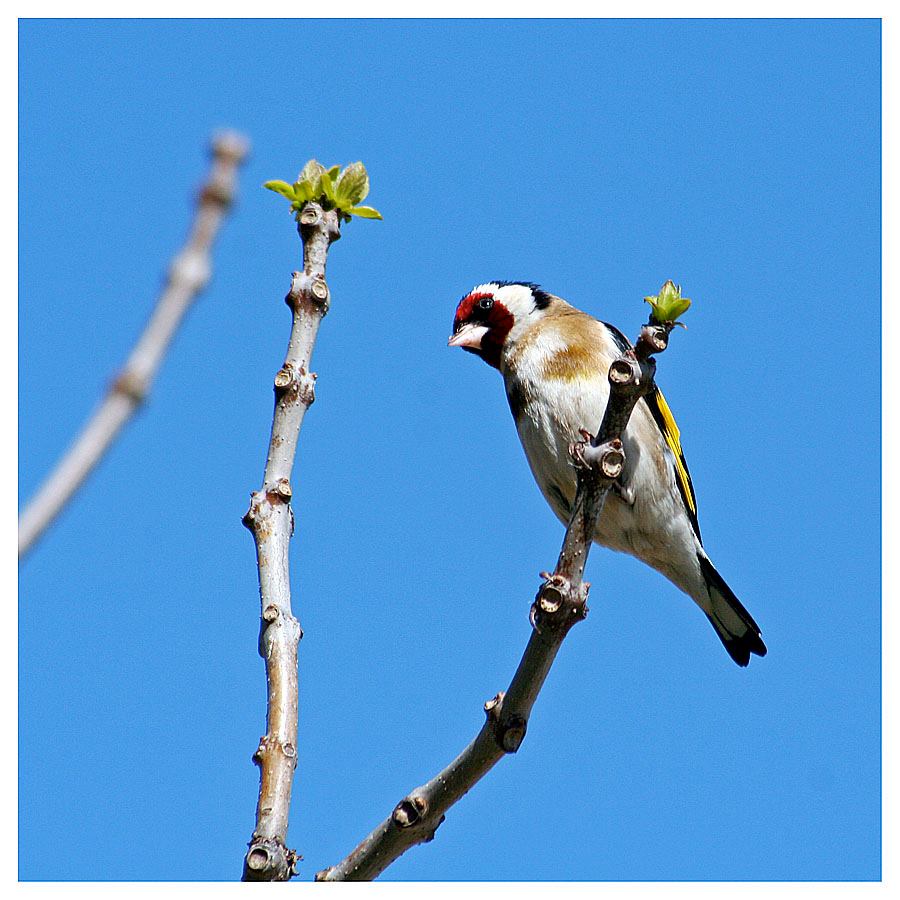 Prices per Wp
Others:	2 to 4 €
Coop:	1 €  (200 €/quota)
Investment paid out in 2.5 years
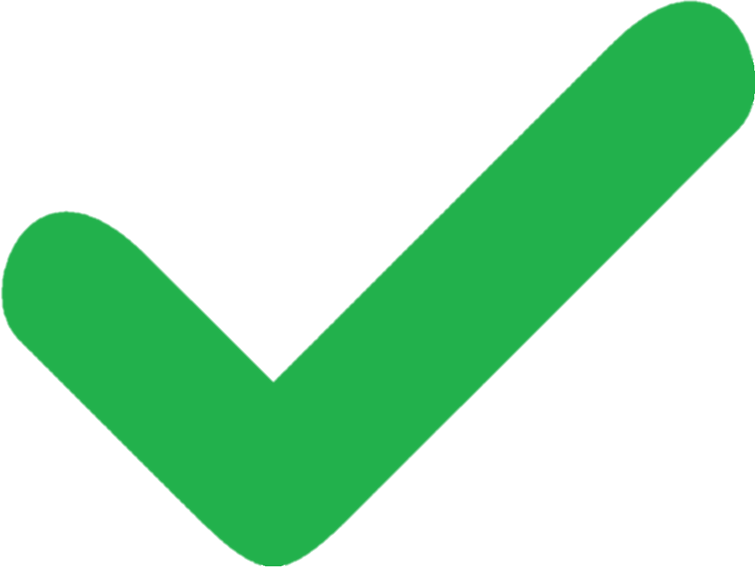 Ready to use with no maintenance costs
Contribute to a 100% Autossustainable Culatra
Powered by Culatra Green Energy
7.5 years of profits
Fábio Buchinho Facebook
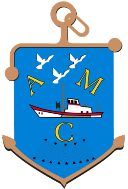 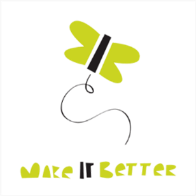 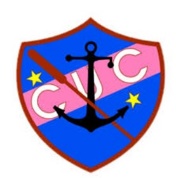 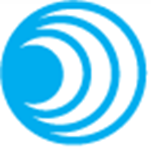 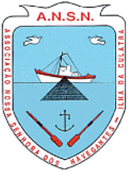 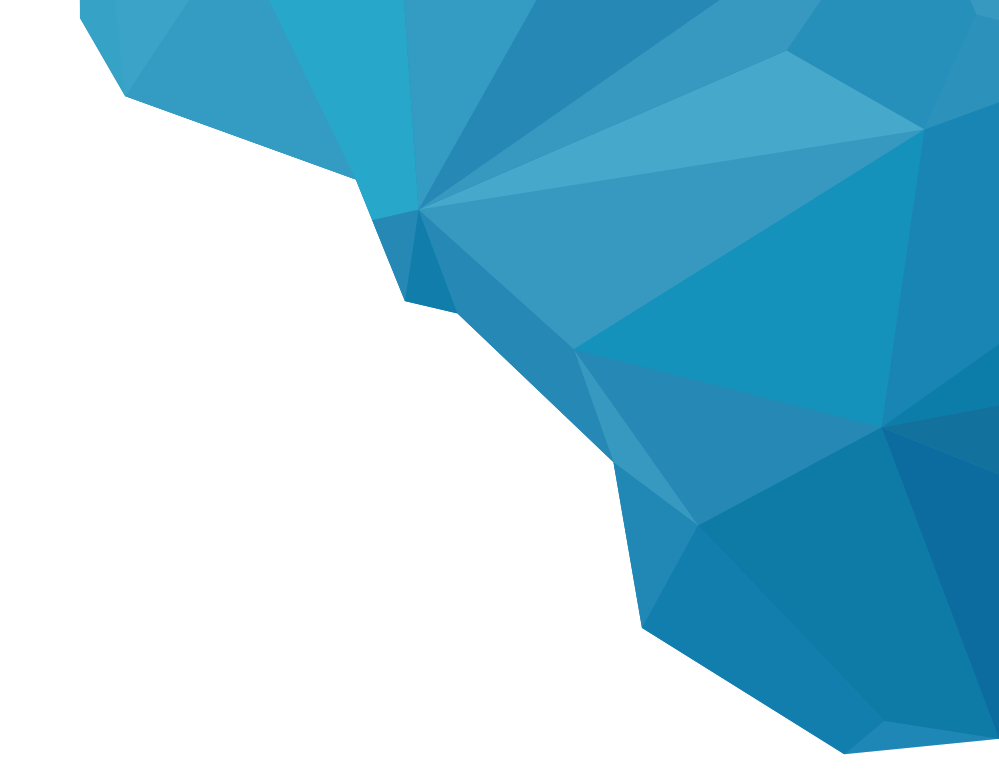 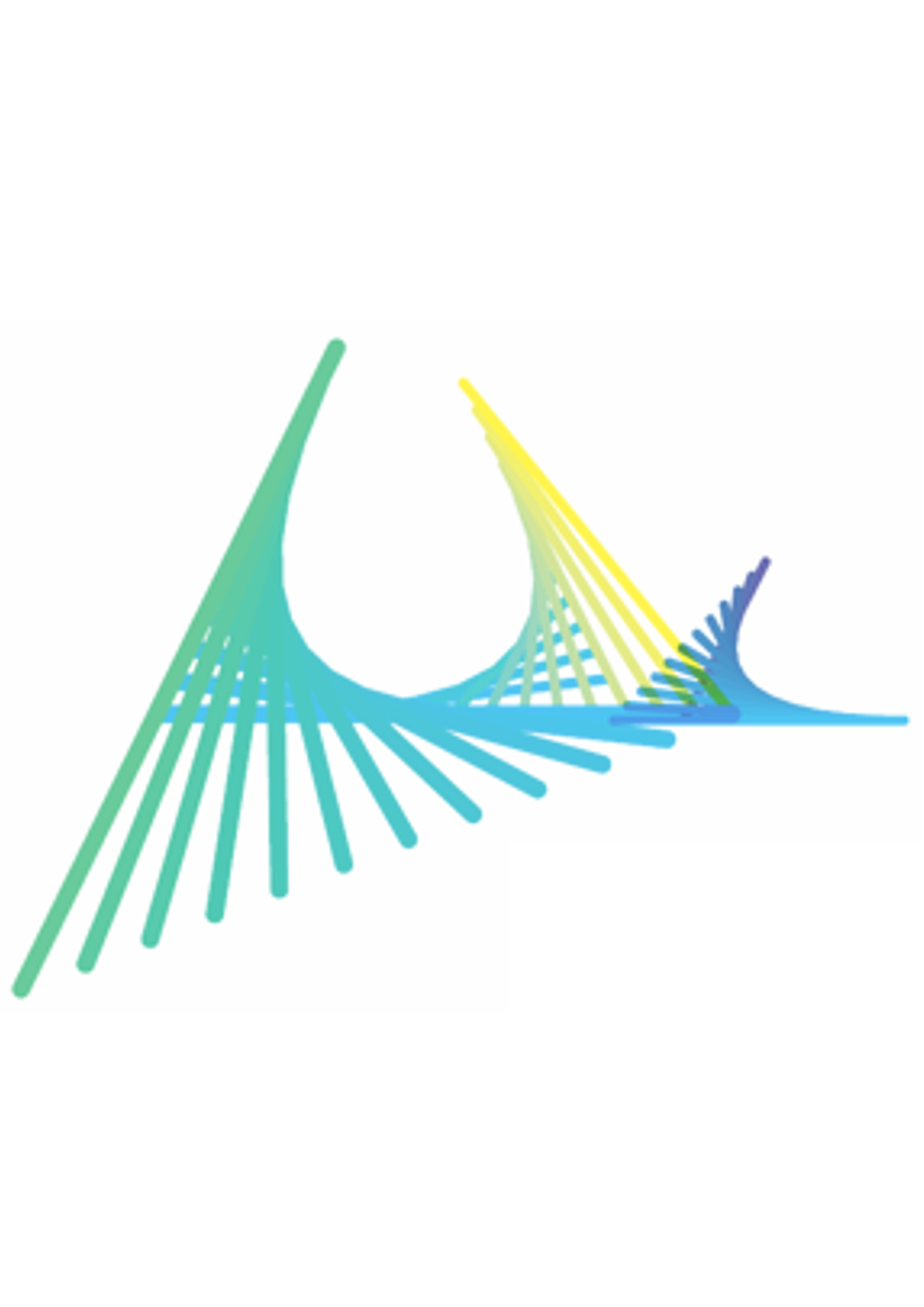 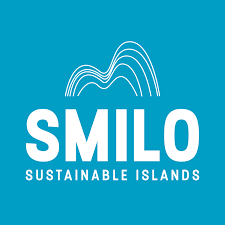 THANK YOU
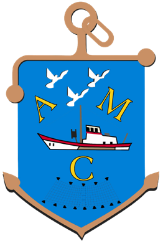 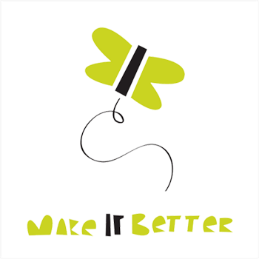 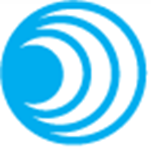 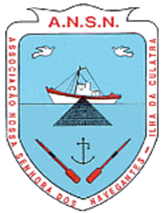 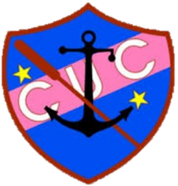 SMILO ANNUAL CONFERENCE 2022Tuesday, 27 september 2022
[Speaker Notes: Logotipo novo.]